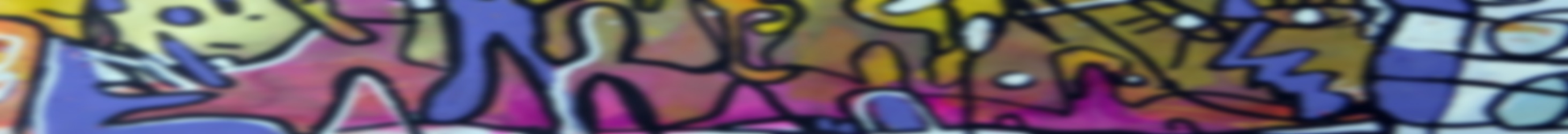 RIFT: AT blive undersøgt
Hvorfor er det et vigtigt emne for RIFT?

Kort om RIFT 
Brev til kommuner 2017, Ressourcegruppe, temaarrangementer
Case - samlingerne – At blive undersøgt
Fokus på oplevelserne fra familiernes/ forældrenes side
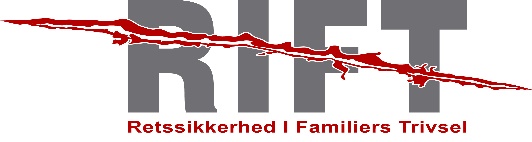 At blive undersøgt
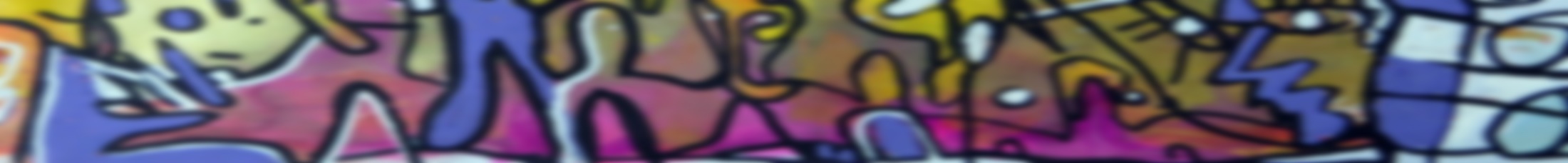 Forskning, anbefalinger, debat – case-samlingen s. 11- 18
Den børnefaglige undersøgelse (§ 50)
Lis Montes de Oca (Via University College)m.fl. Igangværende projekt: Kvalitet i børnefaglige undersøgelser
Stina Krogh Petersen, Ålborg Universitet: At undersøge og blive undersøgt, 2015
Til barnets bedste /Tine Egelund og Knut sundell, 2001; Å bli undersøkt / Karin Kildedal, Lars Uggerhøj, Sigrid Nordstoga, Solveig Sagatun, 2011
Anbefalinger og debat: Dansk Psykolog Forening, DUKH , Socialrådgiveren
fra:Tværgående konklusioner
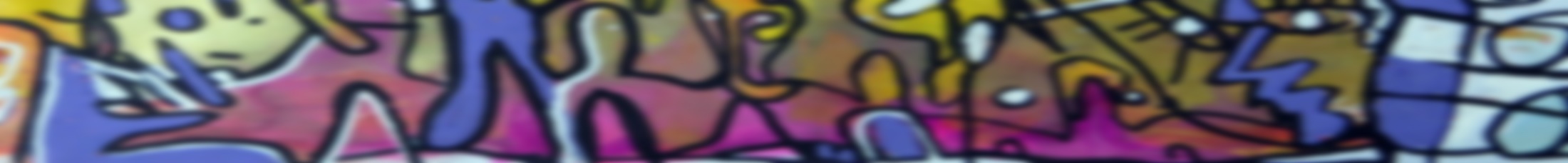 Stina Krogh Petersen:
Undersøgelsesindgangens betydning
Hvordan indsamler og reflekterer socialrådgiveren over viden i den børnefaglige undersøgelse?
Smal/ bred/ eksplorerende indsamlingspraksis
Forældrenes oplevelse: ”…Konkret finder afhandlingen, at familiens aktive og kontinuerlige medvirken i undersøgelsen, uden at denne medvirken nødvendigvis rummer definitionsmagt, bidrager til at gøre undersøgelsen transparent, hvilket bidrager ganske positive til familiens oplevelse af undersøgelsen.
Dansk Psykologforening
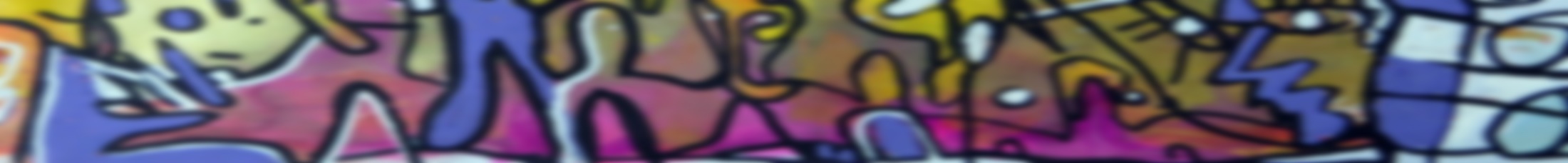 Fra: Anbefalinger vedrørende højere kvalitet i børnesager- bl.a.
3. Der bør altid indgå en psykologisk undersøgelse af barnet som del af den børnefaglige undersøgelse, når der er tale om tvangsanbringelse, anbringelse og anden indgribende foranstaltning. Vurderingen af, om allerede eksisterende akter kan erstatte en undersøgelse, skal foretages af en psykolog. 
 
4. Der bør være psykologer med til at vurdere, om barnets behov imødekommes af den valgte foranstaltning i forbindelse med anbringelse af et barn eller en ung.  
 
5. Kommunerne bør systematisere evalueringen af, hvorvidt den valgte foranstaltning er tilstrækkelige.
RIFT- cases:s.29
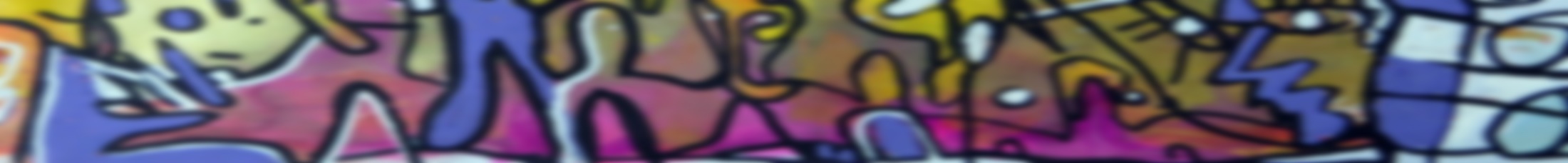 Skabes der tillid hos forældrene til undersøgelsen? Synes forvaltningen at reflektere over, hvordan de møder forældrene? Er der fokus på problemformulering/ eksplicit problemstilling? Samles viden ind smalt/ bredt? Er der gennemsigtighed?
Partshøres der?  Hvordan? Vejledes der godt nok? Ved forældrene, hvad de giver samtykke til? Partshøres der på et oplyst grundlag? 
Forekommer fagligheden at være ok? Herunder i forhold til de psykologiske vurderinger samt: 
Hvordan anvendes af ekspertudsagn?
Forekommer undersøgelsen alsidig, saglig og upartisk?
Henvises der til kilder? Er undersøger kritisk overfor kilder? 
Er der tendens til ”tunnelsyn”: Tilbøjelighed til kun at se den information, der bekræfter forhåndsantagelser fremfor at opspore information, der sætter spørgsmålstegn ved denne
Forekommer sagsbehandler/ personalet at være fagligt godt nok funderet med hensyn til viden om forældrenes eventuelle udfordringer, herunder faglighed og evne til at kunne møde og rumme forældrene?
Manglende etablering af samarbejde om undersøgelserne
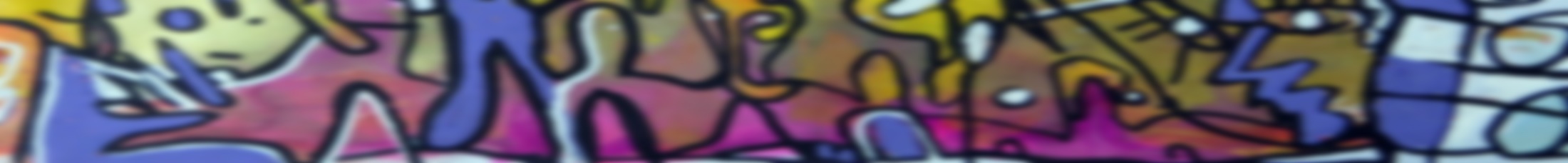 s. 31: Undersøgelse om tre - årig pige baseret udelukkende på dokumenter uden forældrenes medinddragelse på grund af forældrenes modvilje og manglende tillid til/ forståelse af undersøgelsen
S. 34: 10 - årig dreng anbringes til § 51 undersøgelse, da etablering af samarbejde med moren opgives
Eksempler på manglende etablering af samarbejde i etniske minoritetsfamilier – RIFT case-samling: Børne – ungesager i etniske minoritetsfamilier (s. 25, s. 26-28)
ANSVAR hos både forældre og forvaltning – der skal to til tango – professionalisme – voksenpædagisk fokus og viden nok?
AKUT-anbringelse, undersøgelse bagefter Case-samlingen s. 39 -40
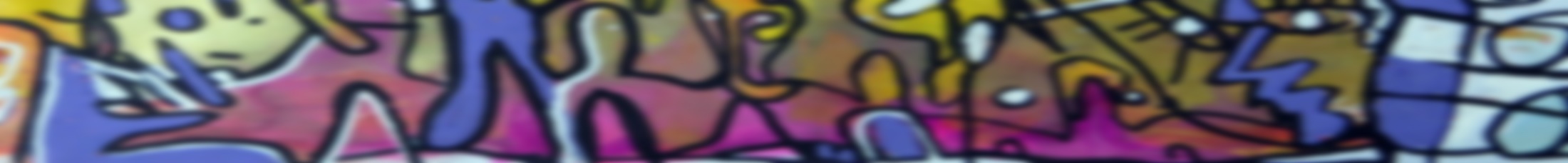 Hypotese: Steget som følge af ændret lovgivning/  flere underretninger 
Eks. Børne-ungesager i etniske minoritetsfamilier (s.31-33, 15-17): NVIE (Nationalt videnscenter for inklusion og eksklusion) refleksionsværktøj: ”Barnet-i-fare-diskurs” , mangelfokus: ”Mangeldiskurs”, evt. senere: ”et farligt barn-diskurs”, ”Socialpædagogisk diskurs”, ”Diagnosediskurs”..
RIFT: Ydmyghed overfor det akutte, MEN husk inddragelse af familie og netværk – stor betydning for sagens videre forløb
Hvis man overhovedet kan komme til at undersøge inden man anbringer, så er der rigtigt mange chancer for, at indsatsen/ anbringelsesforløbet kan blive mere vellykket.
Partshøringer-uklarhed s.41
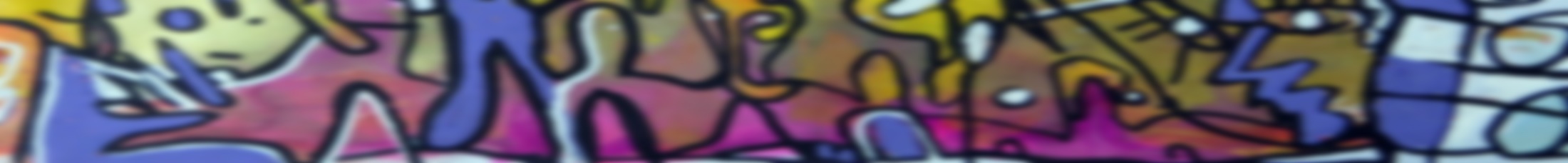 Eks. ungt par til ufødt barn, sen undersøgelse, ugennemsigtig, opfordring til (uoplyst) samtykke til anbringelse  ved § 50 -afslutning 
Allerede samtykke blanketten kan skabe utryghed
Manglende oversigt over/ inddragelse undervejs om, hvad der undersøges
Partshøringer ”refereres” vurderende og tolkende  i journalnotater 
(Hertil manglende faglighed, forkert og forhastet grundlag/ konklusioner)
Vigtigheden af forældrenes forståelse af undersøgelsen – for samarbejdet fremover.
Undersøgelser i uvante omgivelsers. 44
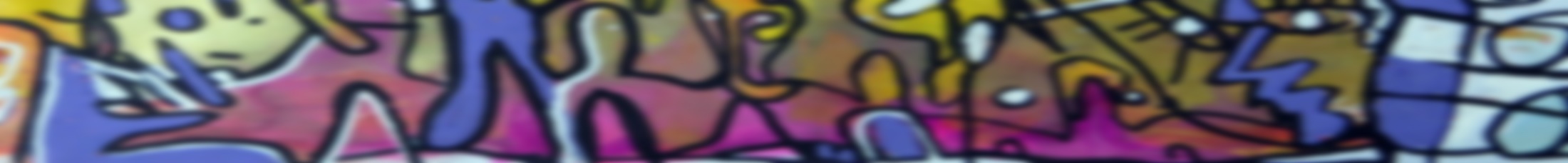 Når forældre for at undgå anbringelse samtykker til at anbringes/ undersøges sammen med barnet på institution – eksempler på utryghed som komplicerende faktor
At miste sin kompetencer, ensomhed, utryghed, 
Vigtigt at også den voksenpædagogiske faglighed og rummelighed er tilstede på instituionen
Ugennemsigtige, uklare undersøgelser/forløb
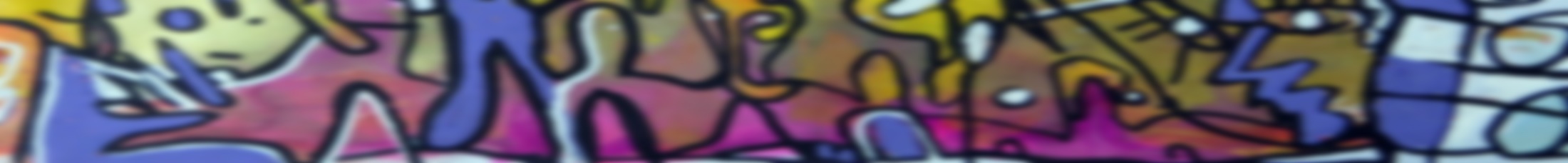 2 eksempler : Uklart og ikke fagligt forløb ufødt barn, familie med flere børn langt og ”sik-sakket” undersøgelsesforløb
Svingende faglighed med bl.a. 
Selektiv anvendelse af ekspertudsagn 
Ukritiskhed overfor kilder
Tunnelsyn
At blive undersøgt del 2
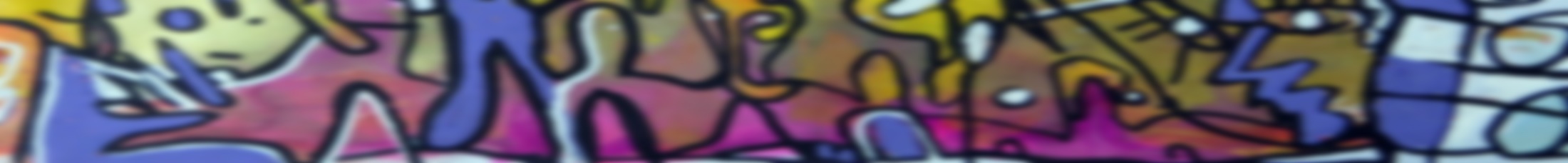 Forskning, anbefalinger, debat – case-samlingen s. 18 -29 
Forældrekompetenceundersøgelser
Metodefrihed over retssikkerhed (P1 Dokumentar, 2012)
Forskning?
”Adoption uden samtykke: ni metoder til at afdække forældreevne” / Socialstyrelsen, 2015
Retningslinjer for udarbejdelse og anvendelse af forældrekompetenceundersøgelser udarbejdet af Socialministeriet, 2011
Ankestyrelsens rapport om Kommunernes anvendelse af forældrekompetenceundersøgelser, 2012
Forskning, anbefalinger, debat – case-samlingen s. 18 -29 Forældrekompetenceundersøgelser
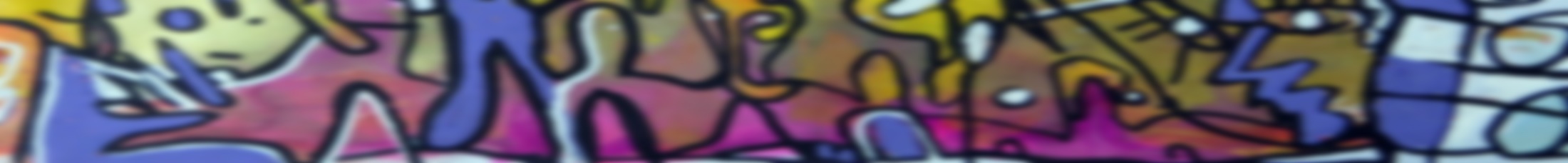 Tænketanken Justitia: Tvangsanbringelser – retssikkerhed i en kompliceret beslutningsproces, 2018
Dansk Psykolog Forenings anbefalinger
Dansk Psykolog Forenings etiknævn: Forældreressource-og børnesagkyndige undersøgelser
Generelle etiske principper for nordiske psykologer (2016-2018)
RIFT- cases:s.53 Analysepunkter FKU:
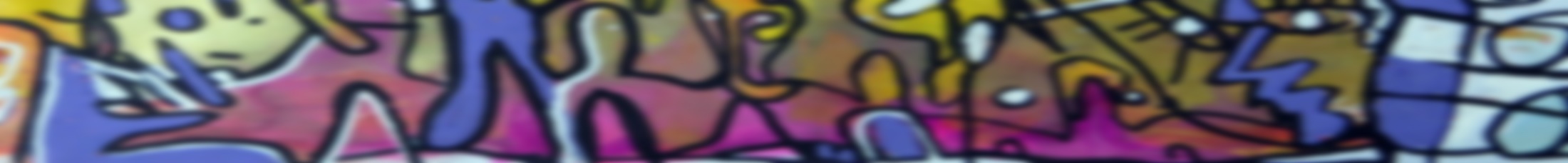 Analysepunkterne er valgt ud fra nedenstående emner og spørgsmål:
Har forældrene haft indflydelse på valget af psykolog? / haft mulighed for at kommentere kommunens valg af psykolog? Hvordan begrunder kommunen sit valg af psykolog?
Er der taget højde for, at der ikke er tale om dobbeltroller (ved brug af kommunens egne psykologer), bruger kommunen faste eksterne psykologer/ er disse lige egnede til alle målgrupper?

Er Socialministeriets vejledende retningslinjer blevet fulgt? Herunder
Er undersøgelsen foretaget af autoriseret psykolog?
Foreligger der fra forvaltningens side skriftligt opdrag/ præciseret opgavebeskrivelse?
Er der forventningsafstemt mellem sagsbehandler og psykolog?
Er der afholdt opstartsmøde (samlet forældre, forvaltning, psykolog/undersøgere)?
Er erklæringen gennemgået med forældrene, inden den er sendt til myndighedssagsbehandleren? – 
og herunder: Er eventuelle uenigheder/ kommentarer skrevet ind i erklæringen?
Analysepunkter  FKU fortsat
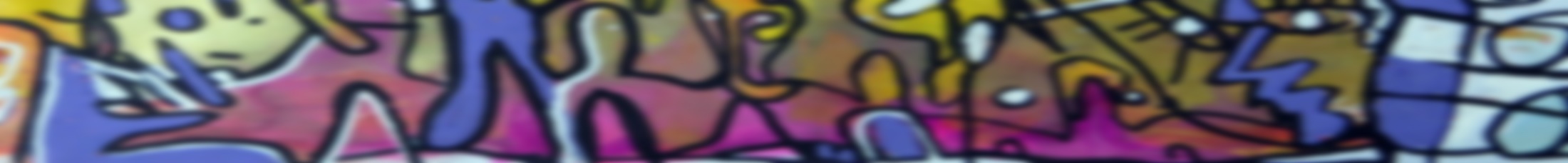 Er Socialministeriets vejledende retningslinjer blevet fulgt? Herunder
Er undersøgelsen foretaget af autoriseret psykolog?
Foreligger der fra forvaltningens side skriftligt opdrag/ præciseret opgavebeskrivelse?
Er der forventningsafstemt mellem sagsbehandler og psykolog?
Er der afholdt opstartsmøde (samlet forældre, forvaltning, psykolog/undersøgere)?
Er erklæringen gennemgået med forældrene, inden den er sendt til myndighedssagsbehandleren? – 
og herunder: Er eventuelle uenigheder/ kommentarer skrevet ind i erklæringen?
religion, sprog og socioøkonomisk status og på de begrænsninger, der ligger i egne kulturelle, klassemæssige og kønsmæssige forudsætninger.
Angives der i erklæringen vejledende bemærkninger om, hvilken fremtidssituation der kan tjene barnet bedst og hvilken positiv rolle forældrene kan spille? Herunder anbefalinger af indsatser i forhold til forældrene
Er undersøgelsen anvendelig i forhold til udviklingen af forældreskabet? – herunder
Kan anbefalinger omsættes i en forældrehandleplan/ er der efterfølgende udarbejdet en anvendelig forældrehandleplan?
Statistik om 29 undersøgelser (FKU)
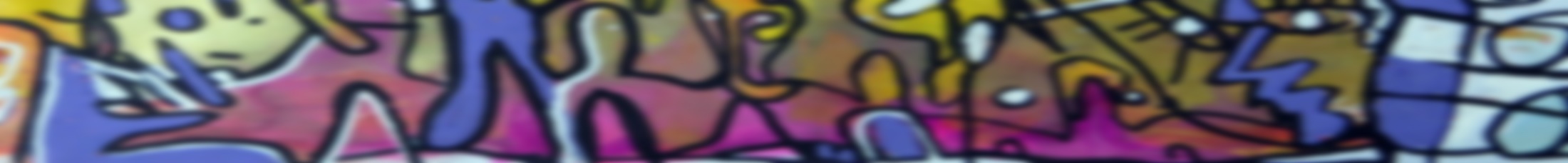 Case-samlingen s. 55 – 65
I kun 8 ud af 29 undersøgelser havde forældrene indflydelse på/ blev hørt om valg af psykolog (s.55-56).
I kun 7 ud af 29 undersøgelser angives, at følge Socialministeriets retningslinjer (s.57).
1 undersøgelse blev ikke udført af autoriseret psykolog/ der kunne ikke klages til Psykolognævnet, 4 undersøgere angiver ikke, at psykologerne er autoriseret (s.57).
OPDRAG (ps. desværre fejl i tekst s.58)(står ved 4.c.)i 18 af 29 udelukkende overordnet om opdrag: ”Bedt om FKU”, 4 mere specifikt bidrag, 7 intet om opdrag angivet.
OPSTARTSMØDE (s.59, desværre fejl i tekst) /I 14 ud af 29 undersøgelser holdes opstartssamtaler ml. undersøgere , forældre og forvaltning.(I 6 IKKE holdt, i 9 ved vi det ikke).
I 17 af 29 undersøgelser blev der holdt afsluttende møde med undersøger inden aflevering til myndighedssagsbehandler (s.59), dog af meget svingende kvalitet. I 12 af de 17 er forældrenes uenigheder/ kommentarer skrevet ind i erklæringen (s.60), men på  mere eller mindre kvalificeret måde.
I 10 af 29 undersøgelser bringes ingen anbefalinger ift udvikling af forældrene (s.64), 5 bringer udelukkende overordnede anbefalinger, i 14 bringes mere specifikke anbefalinger. Vi vurderer, at 19 undersøgelsers anbefalinger  ville kunne anvendes til en forældrehandleplan.